Дунавска равнина
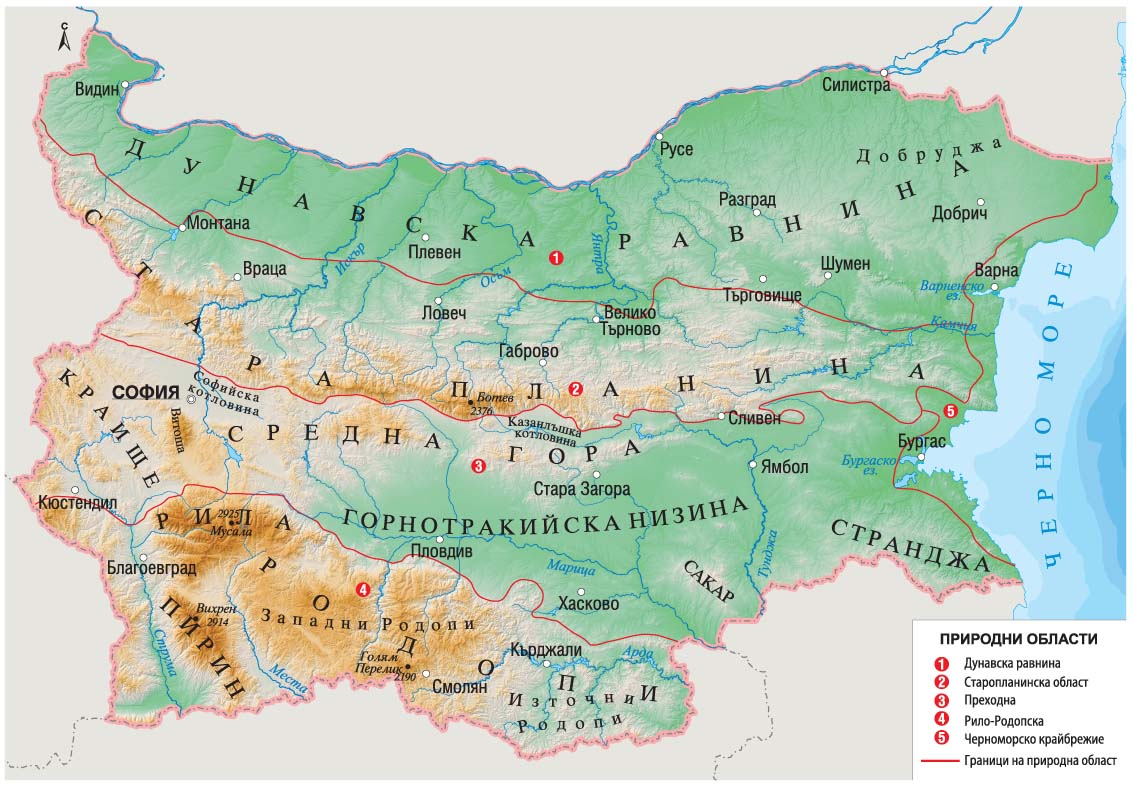 Природни области
Географско положение
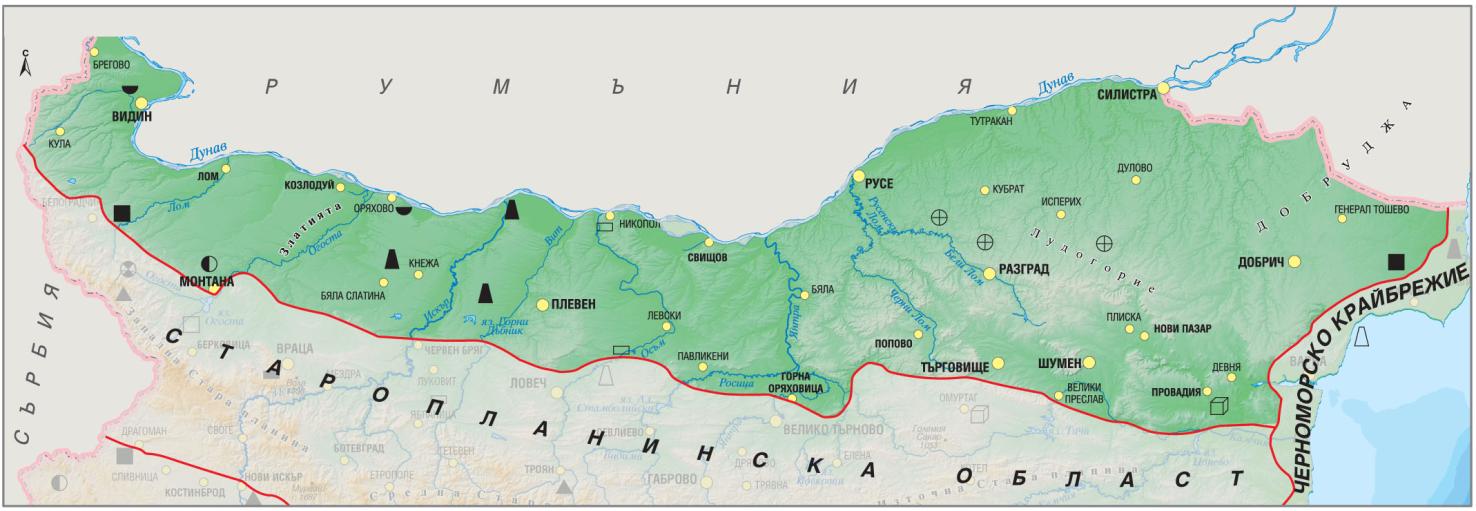 Дунавската равнина се простира от долината на река Дунав на север до Старопланинската област на юг. 
На запад граничи със Сърбия, а на изток достига до Черноморското крайбрежие.
Релеф
Релефът на Дунавската равнина е равнинно-хълмист. 
Най-високата точка се намира в Лилякското плато – вр. Александров, 517 м.
Областта се разделя на три части – западна (на запад от р. Вит), средна (между р. Вит и р. Янтра) и източна (на изток от р. Янтра).
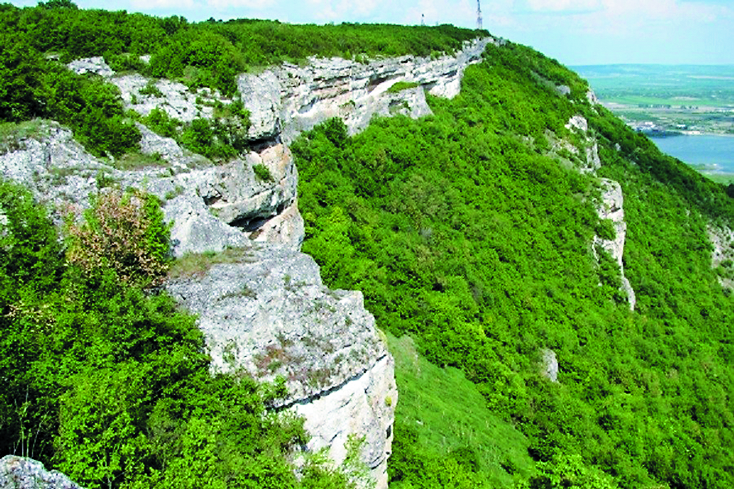 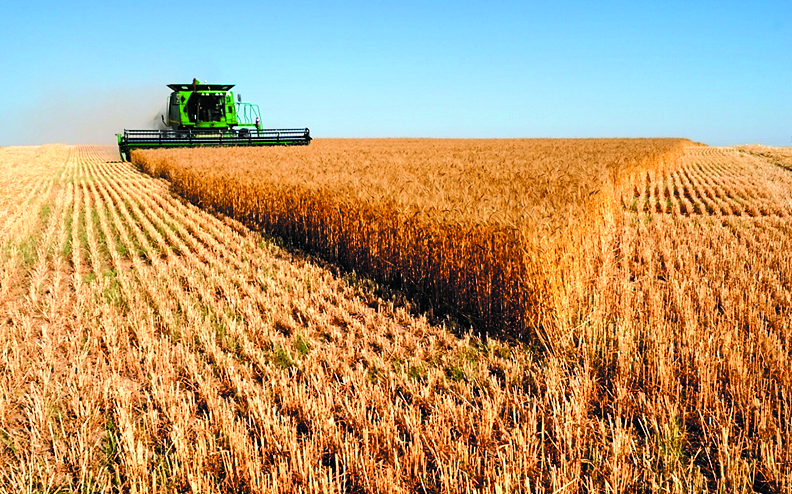 Шуменско плато
Златна Добруджа
Води
Интересни и красиви са долините на реките Искър, Вит, Осъм, Янтра, Русенски Лом.
Тук се намира езерото Сребърна, което е биосферен резерват към ЮНЕСКО.
Областта е богата на подпочвени води (минерални извори).
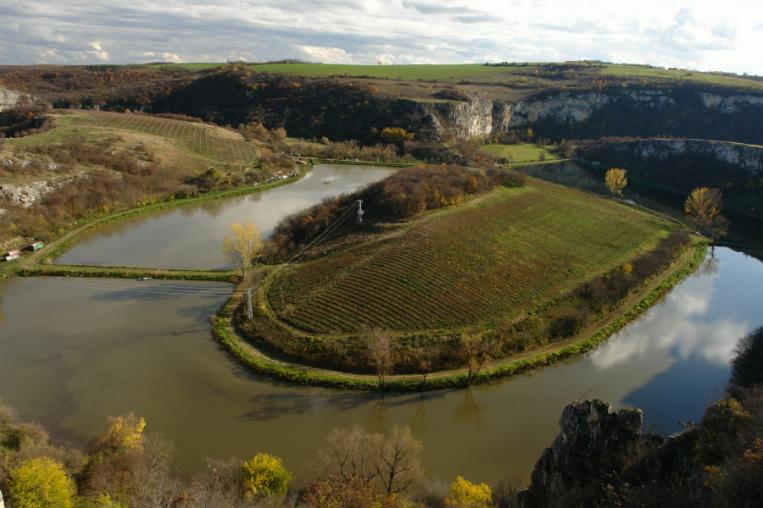 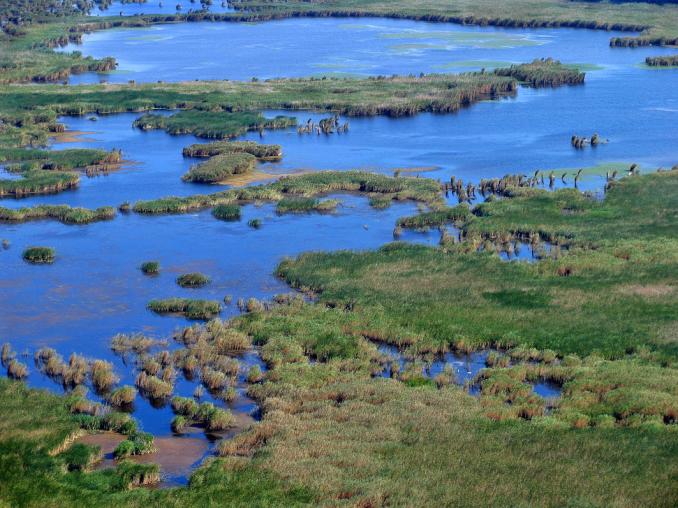 Русенски Лом
Сребърна
Растителност
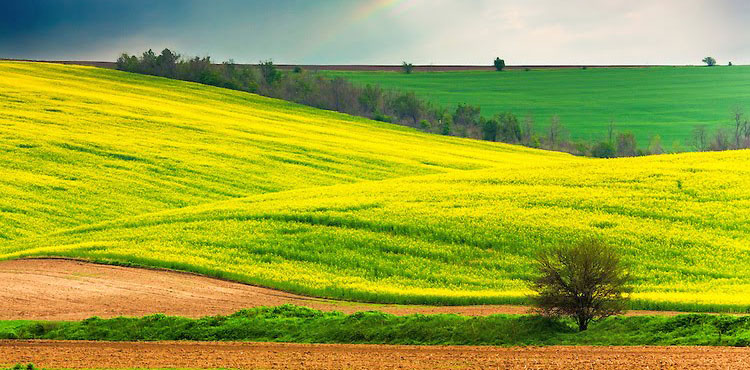 Растителността е предимно тревна.
На отделни места се срещат тополи, върби и широколистни гори.
Повечето естествена растителност е почти унищожена и е заменена със селскостопански растения.
Животински свят
Животинският свят е представен от гризачи (степен лалугер, хомяк).
Срещат се различни видове птици (яребица, сокол, черен щъркел) и влечуги.
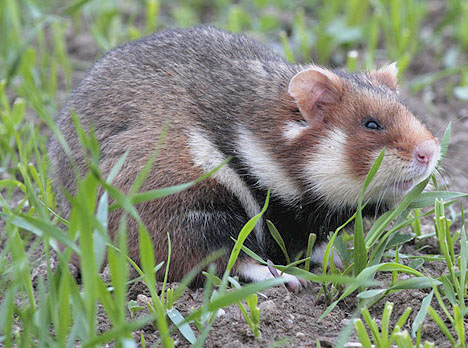 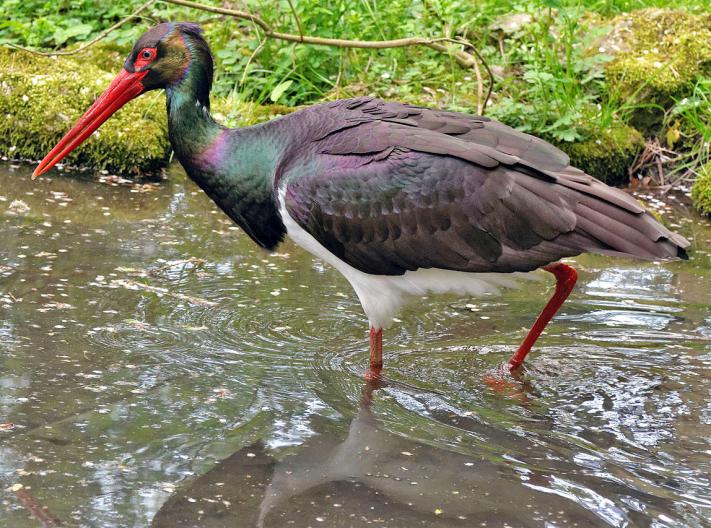 Хомяк
Черен щъркел
Природно лице
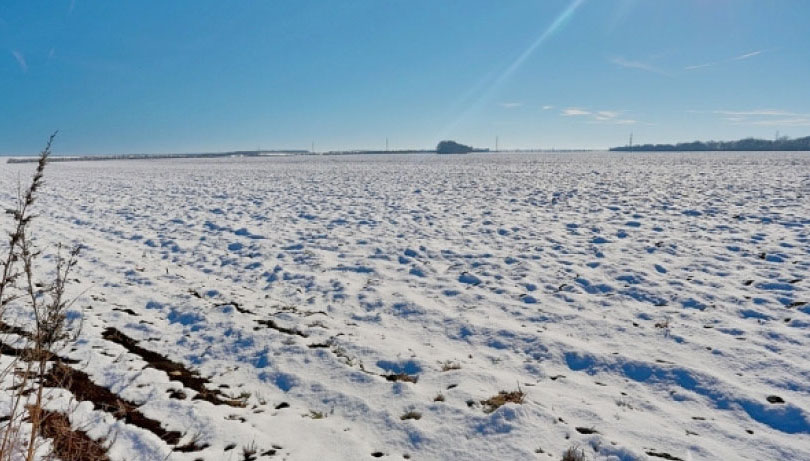 Полезните изкопаеми са от групата на нерудните – гипс, варовици и др. 
В Дунавската равнина зимата е студена и снежна, духат силни североизточни ветрове. Лятото е сухо и горещо. 
Най-широко разпространени са черноземните почви.
Стопанска дейност
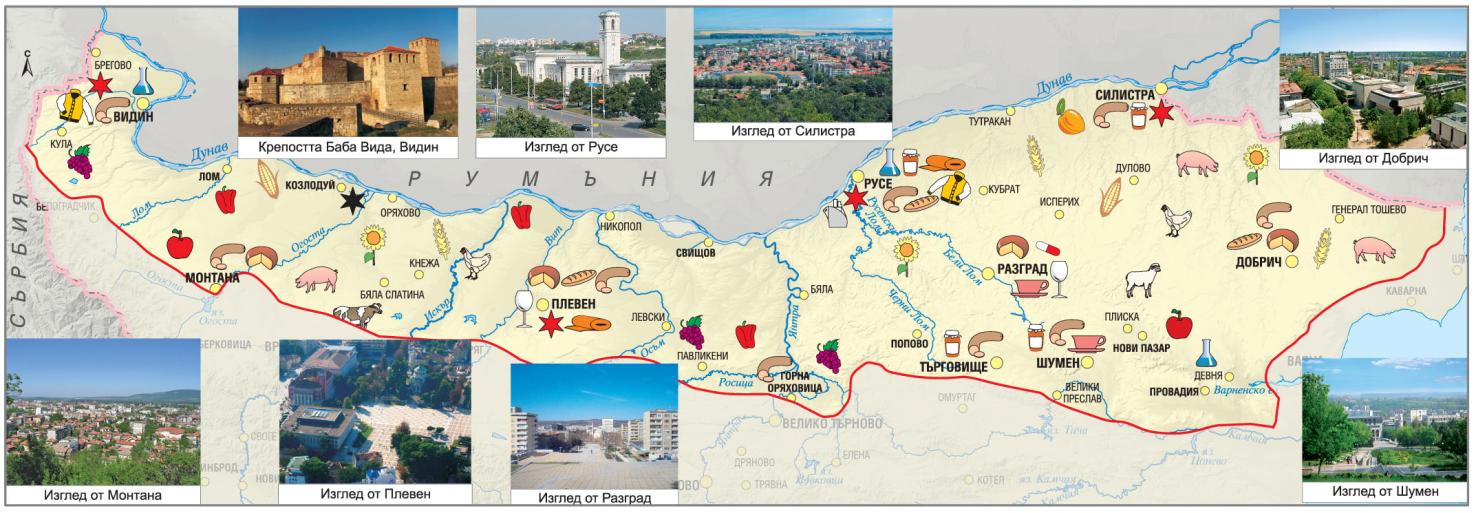 В Дунавската равнина се намира житницата на България – Добруджа. 
Произвежда се стъкло, порцелан, цимент, хранителни стоки.
По-големи селища са Видин, Русе, Плевен, Добрич, Шумен, Силистра.